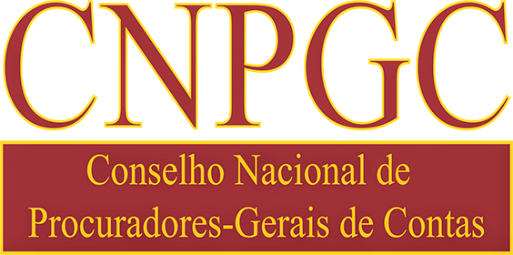 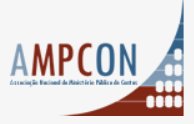 Dados ORÇAMENTÁRIOS E FINANCEIROS da Educação no DF
Despesa Liquidada